Is atlantoaxial TB different? Its altered biomechanics and treatment strategies
Dr. Nandan Marathe: Spine Fellow, Toronto Western Hospital
Prof. Sudhir Srivastava: Seth GS Medical College and KEM Hospital
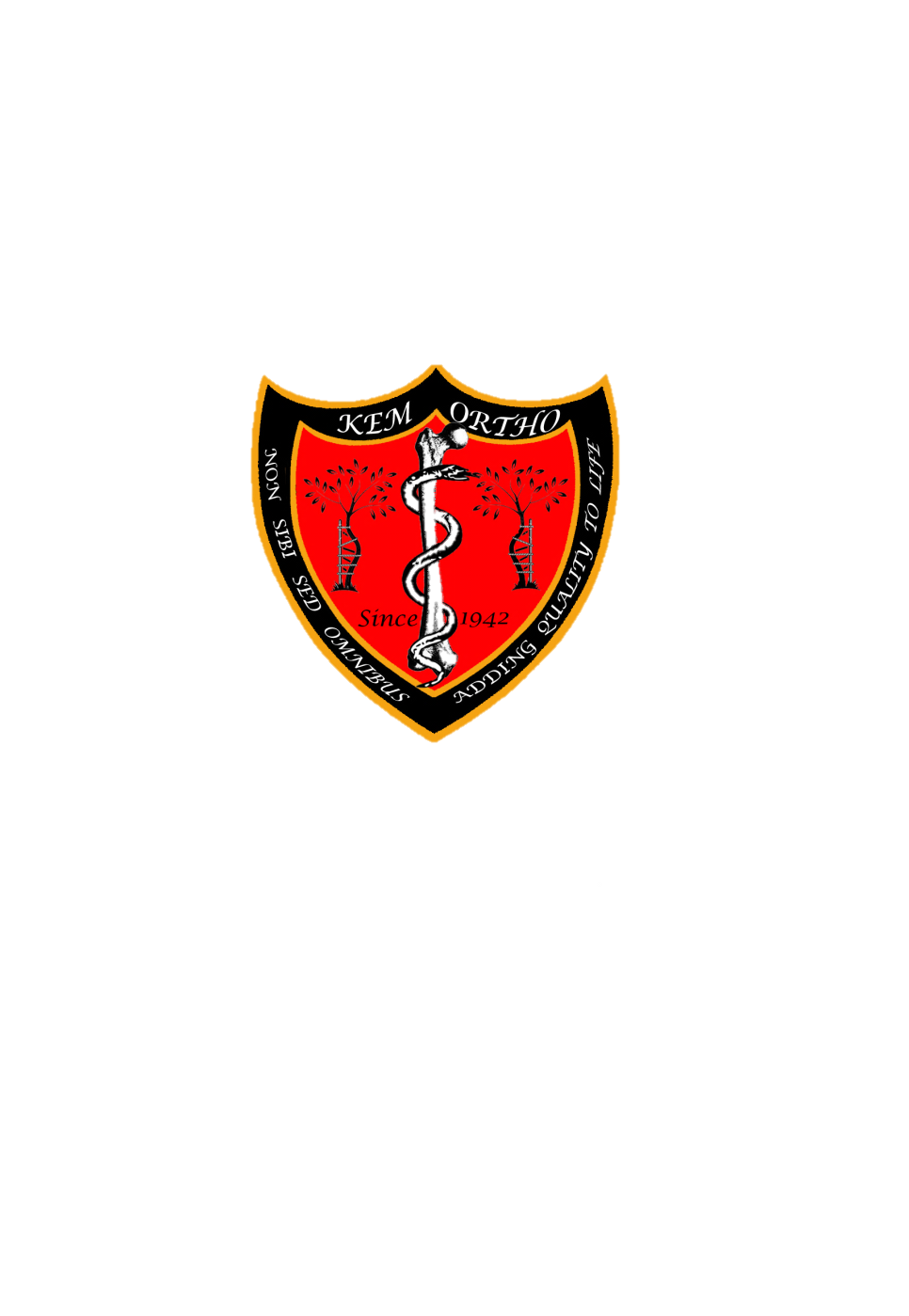 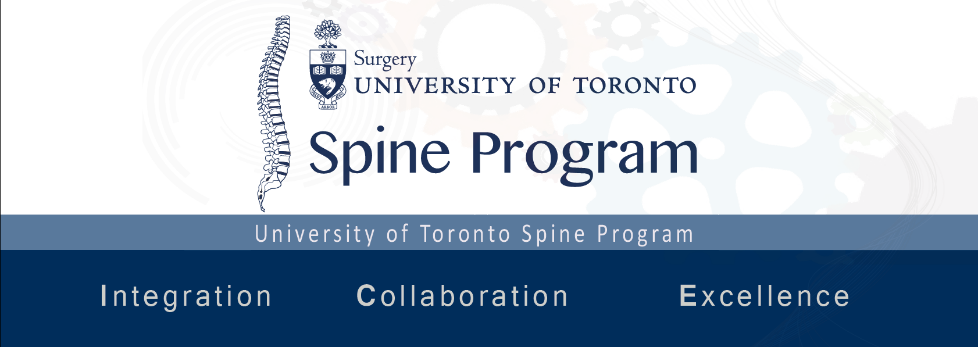 Presenter: Nandan Marathe
T.B in Atlanto-axial segment - Unique
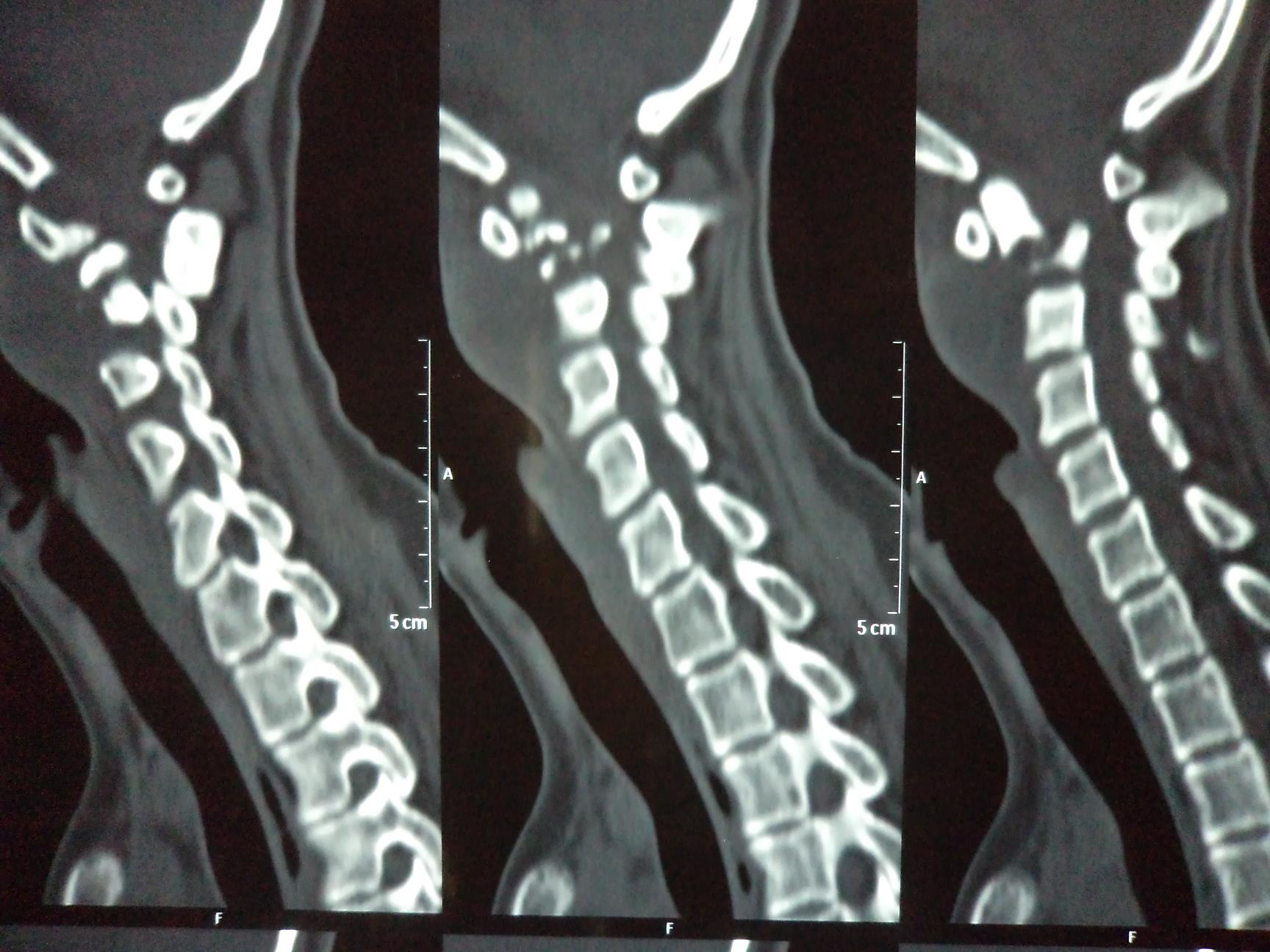 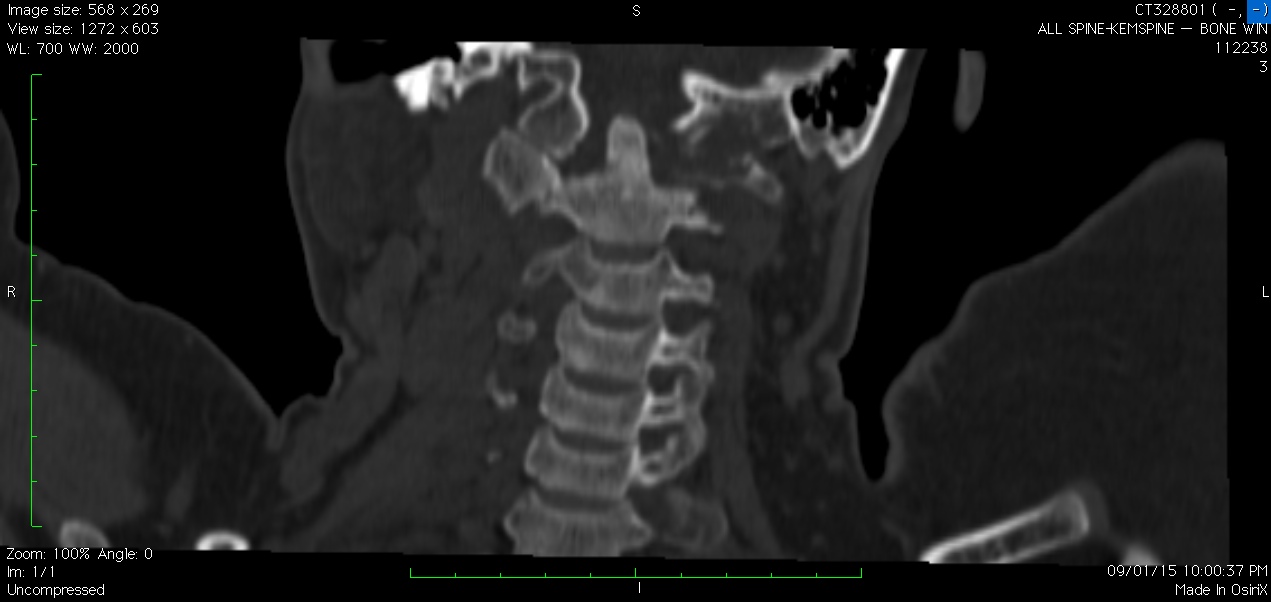 Critical Junctional area

Inherently prone for instability

Unique pathoanatomy
“Hat on Hook” in spine
Tumbling of the heavy skull
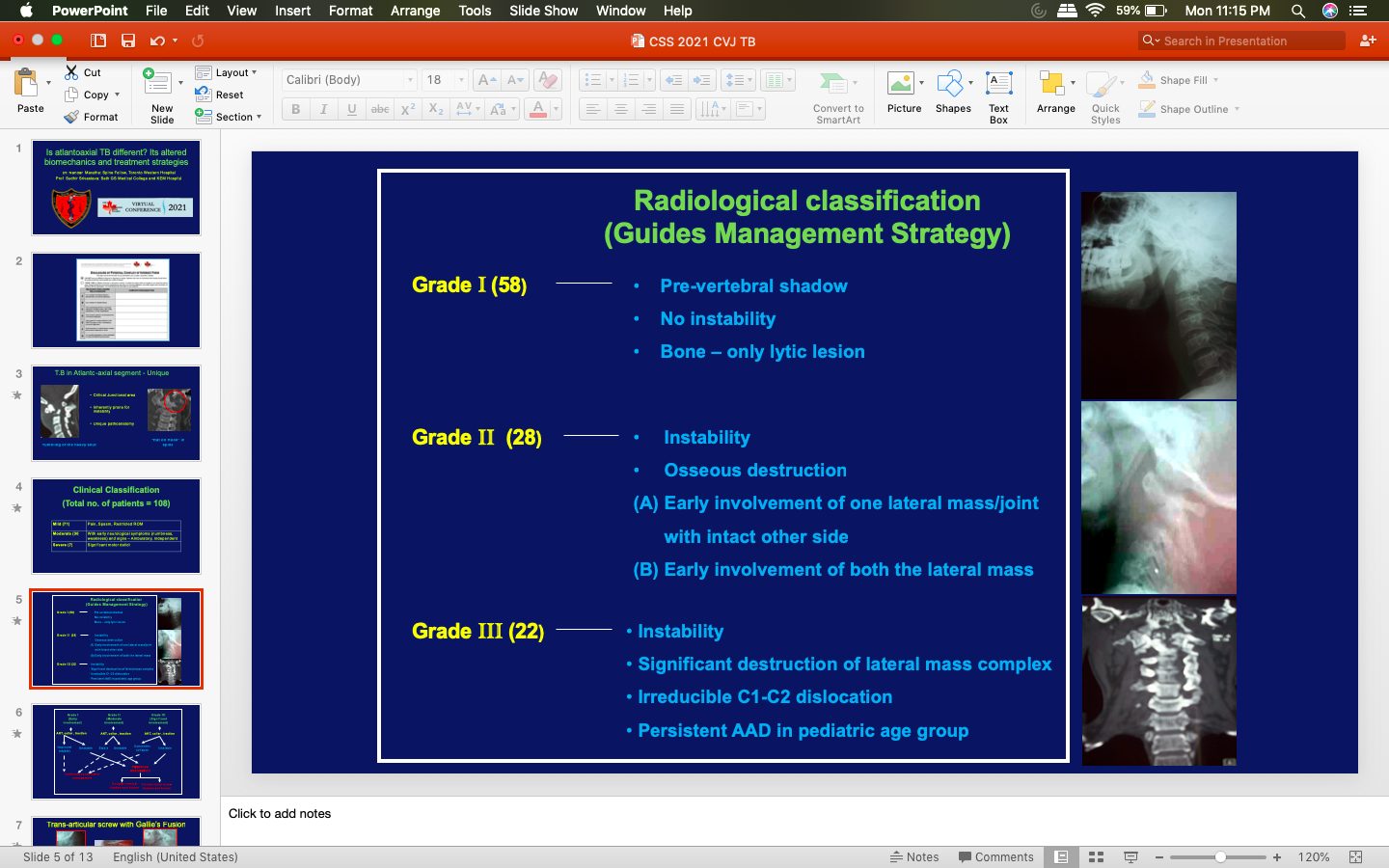 Grade I    (Early involvement)
Grade II (Moderate involvement)
Grade III (Significant involvement)
AKT, collar , traction
AKT, collar , traction
AKT, collar , traction
Concentric collapse
Improved (stable)
Unstable
Stable
Unstable
Unstable
Operative intervention
Continued conservative management
Occipito-cervical fixation and  fusion
Transarticular screw fixation and fusion
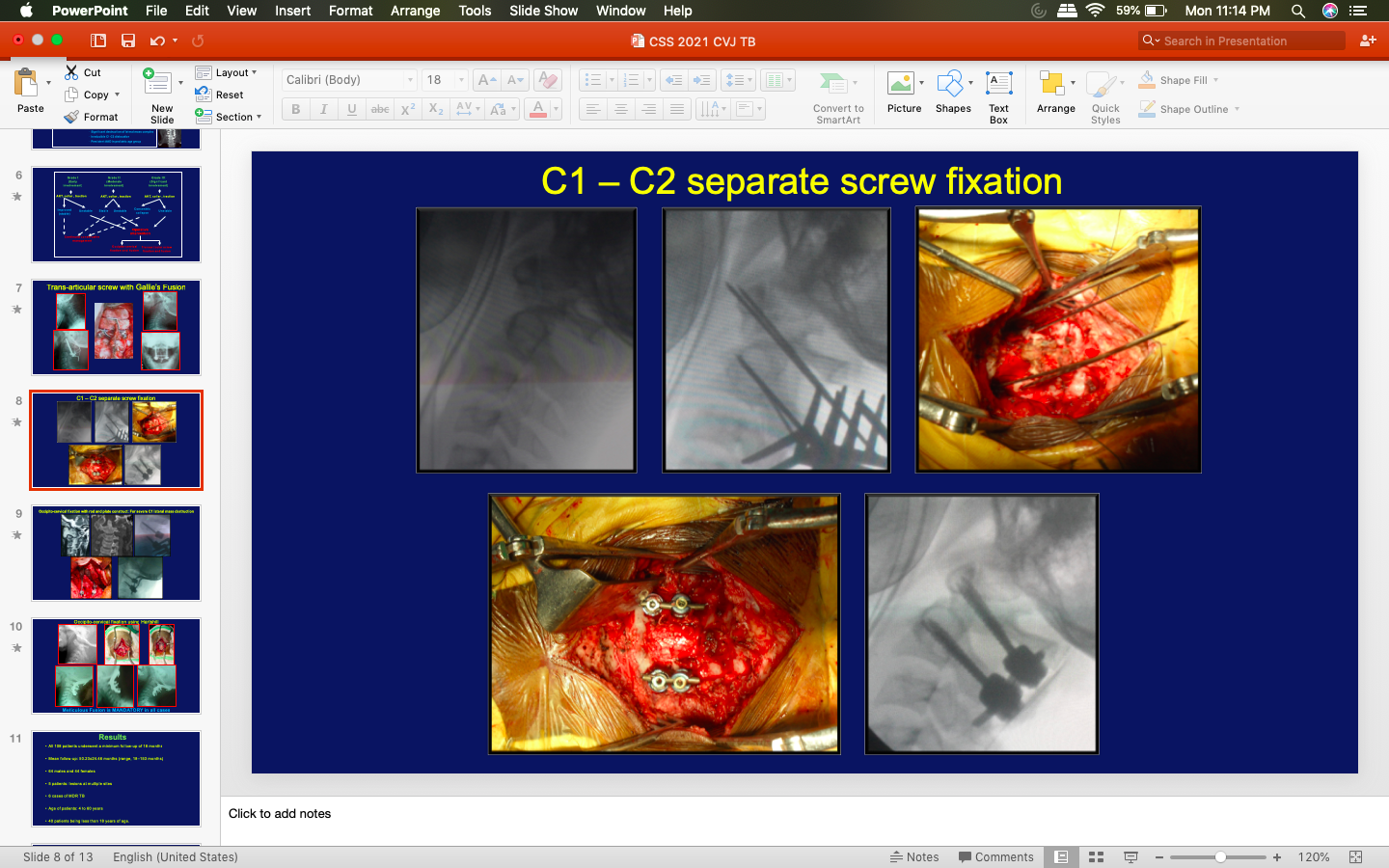 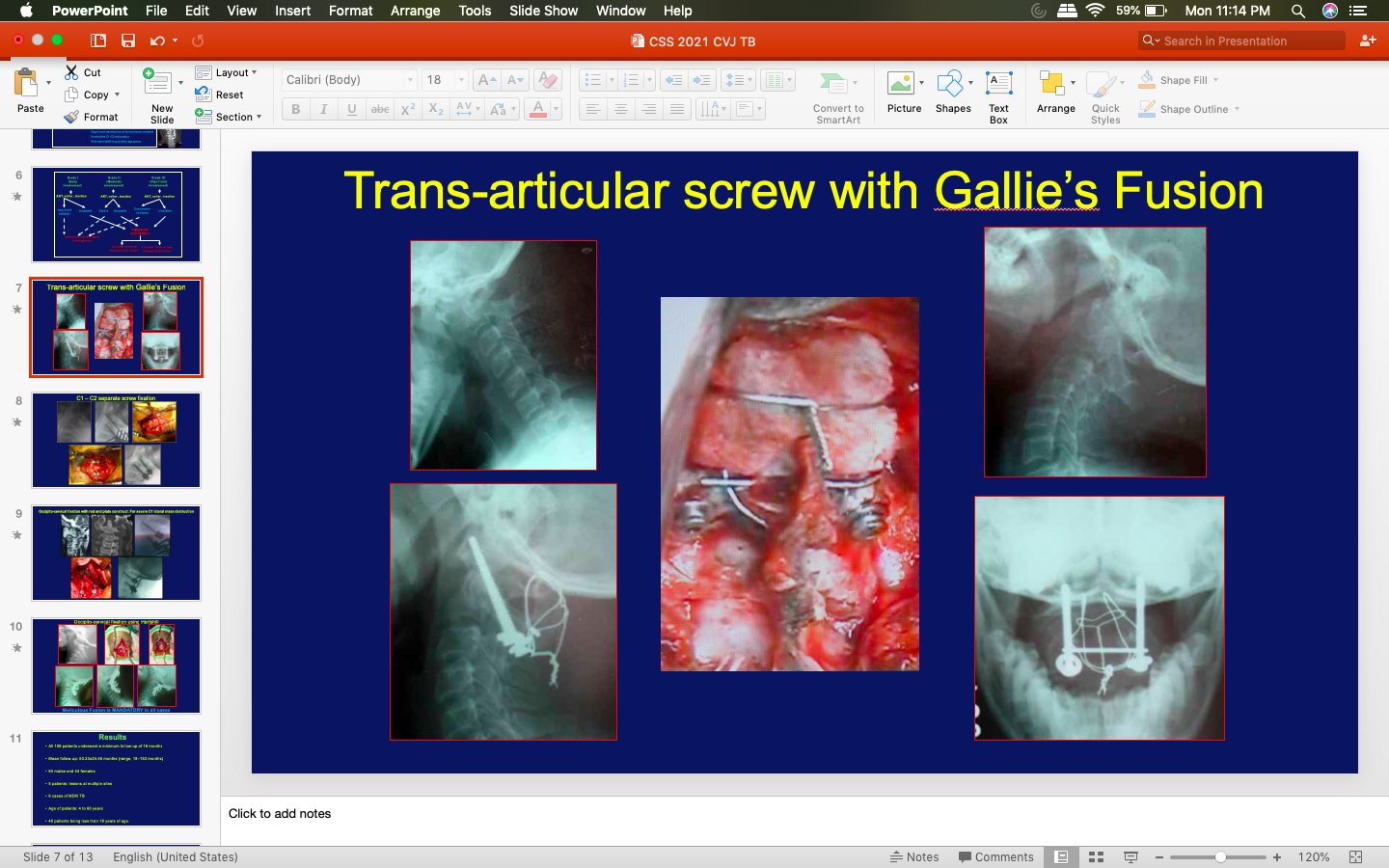 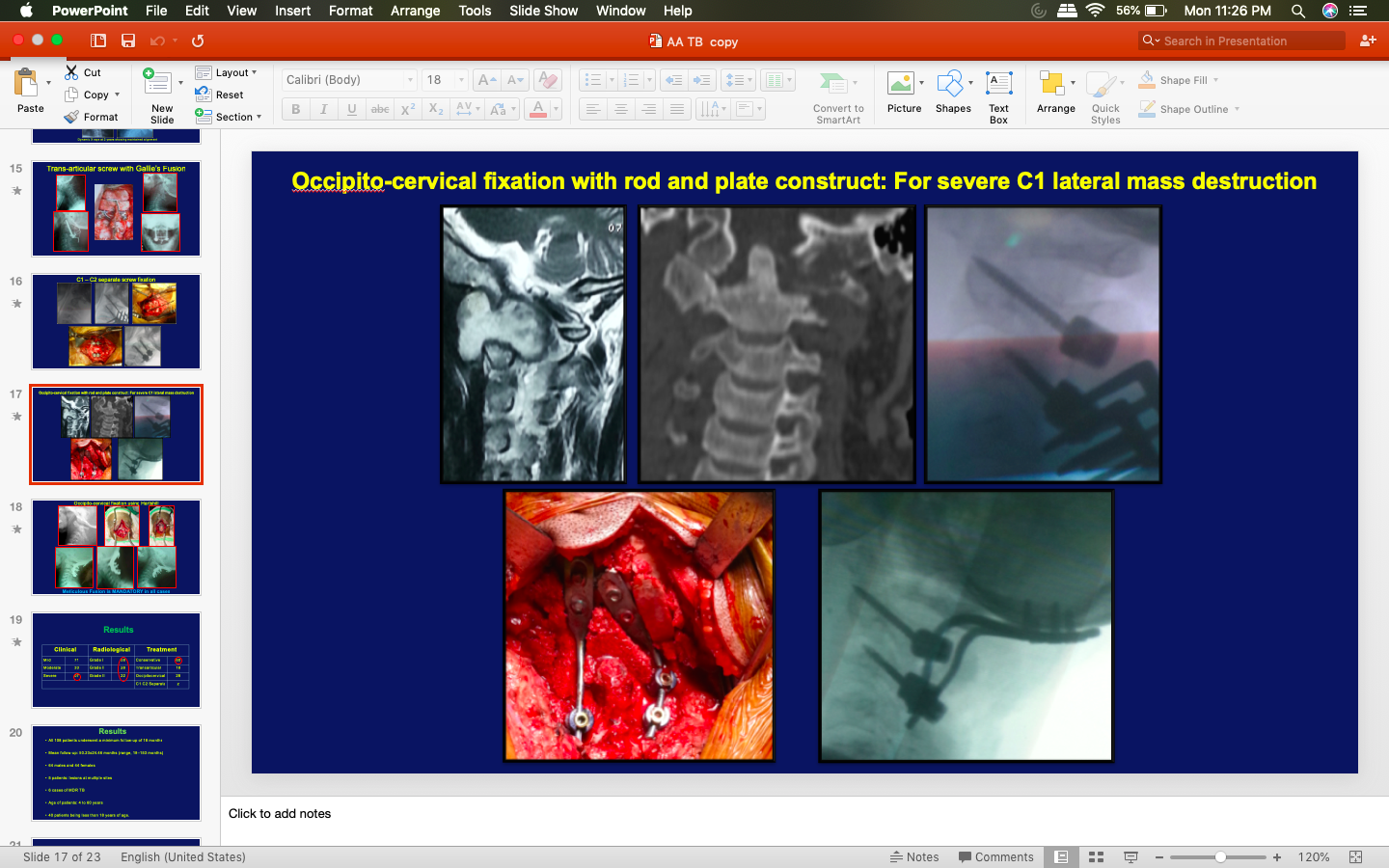 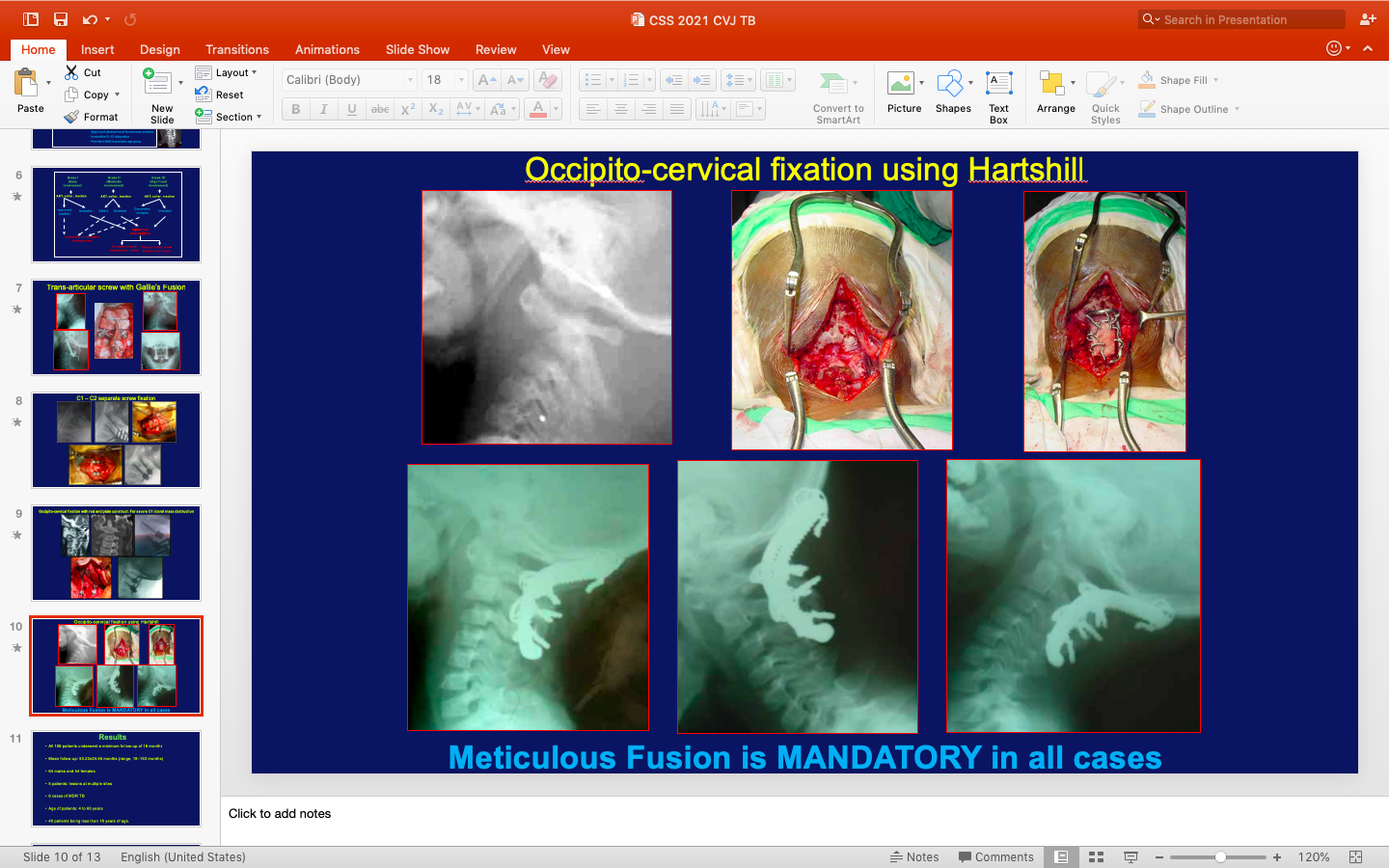 Results
All 108 patients underwent a minimum follow-up of 18 months

Mean follow-up: 50.23±24.46 months (range, 18–153 months)

64 males and 44 females

5 patients: lesions at multiple sites

6 cases of MDR TB 

Age of patients: 4 to 60 years

40 patients being less than 18 years of age.
Results
CONSERVATIVE GROUP

                  Clinically appreciable tilt =  6

                   Axial settling                    =  10
No functional disability
SURGICAL GROUP

           No neurological deterioration

           All 8 patients of clinical grade III  -   7 ambulatory

           2 patients          loss of correction (occipito cervical group)
Conclusion
Early detection/ prevention of complications: always a desirable goal

Neurological recovery is usually achieved by canal re-alignment and neural decompression

Assessment of reducibility, extent of bony destruction and meticulous planning
Sound and long lasting result in CVJ tuberculosis